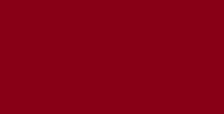 سرمایه روان شناختی
Psychological Capitel
(امید-خوش بینی-خودکارآمدی-تاب آوری)
قصه تلخ عادت
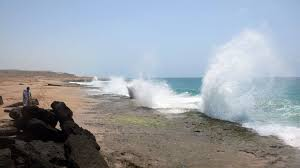 ساکنان دریا پس از مدتی صدای امواج
 را نمی شنوند، چه تلخ است قصه عادت
معرفی
3
سرمایه
واژه «سرمایه» اشاره دارد به ارزش دارایی ها و منابع در دسترس
 که برای یک نیاز خاص مورد استفاده قرار می گیرند.
 بر این اساس، تا کنون سه نوع سرمایه بیشتر  مطرح  شده است.
سرمایه مالی
سرمایه  انسانی 
سرمایه اجتماعی
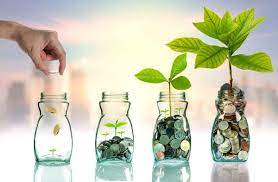 انواع دیگر سرمایه
سرمایه انسانی
سرمایه انسانی اغلب به عنوان سرمایه فکری تلقّی می شود
شامل مهارتها، توانایی ها، دانش و تجاربی است که یک 
شخص با خود دارد
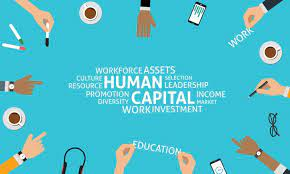 سرمایه اجتماعی
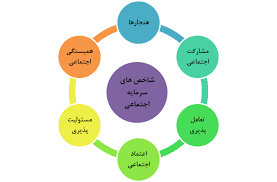 سرمایة اجتماعی به ارزش دارایی های واقعی یا بالقوه ای 
اشاره دارد که فرد در جامعه بر حسب اینکه چه کسانی را 
می شناسد، با چه شبکه های اجتماعی در ارتباط است و چه
 اعتباری در جامعه دارد، به دست می آورد
سرمایه ای دیگر
اما لوتانز و همکارانش شکل دیگری از سرمایه را به عنوان سرمایه روانشناختی مطرح کردند.
 آنها ادعا می کنند که این سرمایه ضمن اینکه قابلیت ها و توانمندی های سرمایة اجتماعی و انسانی را در بر دارد، می تواند حتی از آنها فراتر رفته، به عنوان مزیّت رقابتی برای افراد و سازمان های امروزی مورد بهره رداری قرار گیرد
مطابق نظر آنان، سرمایه روانشناختی، یک وضعیت توسعه ای مثبت روانشناختی با مشخصه های ذیر است:
1-متعهد شدن و انجام تلاش لازم برای موفقیت در کارها و وظایف چالش برانگیز (خود کارآمدی)
2-داشتن استناد مثبت دربارة موفقیت های حال و آینده (خوشبینی)
3- پایداری در راه هدف و در صورت لزوم تغییر مسیر رسیدن به هدف برای دستیابی به موفقیت(امید)
 3- پایداری هنگام مواجهه با سختی ها و مشکلات برای دست یابی به موفقیت
(تاب آوری)
ترکیب چهار مولفه
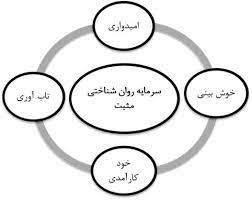 به اعتقاد آنها زمانی که این مولفه ها با یکدیگر ترکیب
 می شوند، یک سازه سطح بالا را تشکیل  می دهند که 
سرمایه روانشناختی نامیده  می شود
مولفه های تشکیل دهنده سرمایه روان شناختی
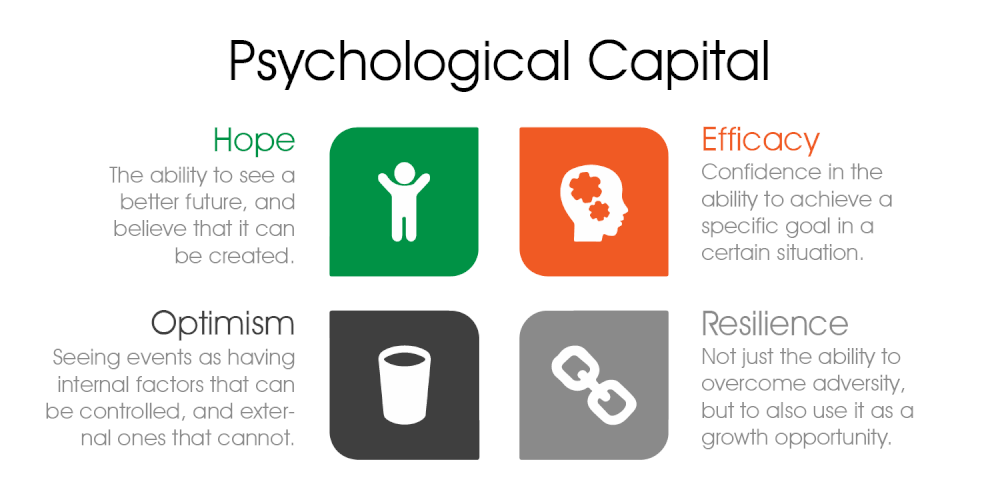 خود كارآمدی (Self-efficacy) 
اميد وارى(hope)
خوش بینی (optimism)
تاب آوری(Resilience)
مولفه اول:خودکارآمدی
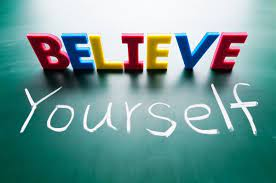 خودکارآمدی
خودکارآمدی معیاری است که توانایی انسان را در انجام کار و رسیدن به اهداف نشان می دهد
به عبارت دیگر ؛ خود کارآمدی عبارت است از : 
 باور فرد به توانایی هایش برای دستیابی به موفقیت در انجام وظیفه ای معین از راه ایجاد انگیزه در خود ، تامین منابع شناختی برای خود و نیز ایفای اقدامات لازم
خودکارآمدي در سرمایه روانشناختی
خودکارآمدي در سرمایه روانشناختی، اطمینان فرد به توانایی خود براي:
1- تجهیز منابع انگیزشی و شناختی خود
2-انجام مجموعه اي از اعمال و اقدامات براي غلبه بر یک تکلیف در موقعیتی خاص
خودکارآمدی و ابعاد عملکرد فرد
خودکارآمدی با ابعاد عملکرد کاری نیز بسیار مرتبط است، به اين صورت که افراد خودکارآمد:
1- به طور اثربخشی رهبری می کنند 
2-تصمیمات اخلاقی می گیرند 
3- خلاقیت در کارآنها بالاست
4- دارای روحیه مشارکتي هستند 
5- تمايل به يادگیری و کارآفرينی دارند
افراد خودکارآمدی در سطح بالا دارای ويژگی هايی همچون :
1. علاقه مند به اهداف چالشی
2. انتخاب کارها و وظايف دشوار
 3. خودبرانگیخته
 4. تلاش زياد و تجهیز قوا در جهت انجام وظايف و دستیابی به اهداف،
 5. پشتکار در مواجهه با موانع
 6. افرادی خود هدايتی ، هستند
پنج نکته در رابطه با خود کار آمدی
1-خود کار آمدی در هر زمینه ای مختص همان قلمروی فعالیت است و به سادگی نمی توان آن را به دیگر عرصه های زندگی فرد، تعمیم داد.
2- کسب خود کار آمدی در هر فعالیتی مبتنی بر تمرین و کسب تسلط در آن رشته فعالیت است
3- در هر فعالیتی هر چند فرد دارای خود کارآمدی باشد، همیشه امکان خود کار آمدی وجود دارد
پنج نکته در رابطه با خود کار آمدی
4- خودکارآمدی فرد تحت تاثیر باور دیگران به توانایی های فرد است.
5- خود کارآمدی فرد، تحت تاثیر عواملی مانند:
 دانش و مهارتهای فرد، سالمت جسمی و روانی او و نیز شرایط بیرونی دربرگیرنده فرد است.
ویژگی های افراد با خودکار آمدی بالا
1-هدف های عالی برای خود تعیین می کنند و ایفای وظایف دشوار برای رسیدن به آن هدفها را بر عهده می گیرند
2- به استقبال چالش ها می روند و برای رویارویی با چالشهای سخت تالش می کند.
ویژگی های افراد با خودکار آمدی بالا
3- انگیزه فردی آن ها به شدت بالا است
4- برای دستیابی به هدفهای خود از هیچ تلاشی مضایقه نمی کنند
5- در رویارویی با موانع، ثابت قدم هستند
مولفه دوم: امیدواری
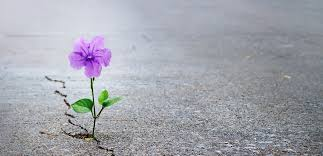 امیدواری
امیدواري به عنوان دومین مولفه سرمایه روان شناختی حالت مثبت روان- شناختی متشکل از:
1- احساس انرژي براي حرکت در مسیر اهداف خود (احساس عاملیت)
2- همراه با برنامه ریزي فعال براي دستیابی به اهداف (توانایی ایجاد گذرگاه در دستیابی به اهداف) را در بر میگیرد)
دو عامل مهم  درامیدواری
بنابرامیدواری را به عنوان يک حالت انگیزشی مثبت که از احساس موفقیت مشتق شده از دو عامل :
 1 .عاملیت (انرژی معطوف به هدف) 
2. گذرگاه (برنامه ريزی برای دستیابی به هدف)
پیامدهای دو عامل
حس عاملیت يا کنترل درونی يکی از عناصری است که امید را ايجاد می کند و اين عنصر می تواند باعث خلق عزم و انگیزه جهت دستیابی به هدف شود 
عنصر بعدی، فرايندها و رويه هايی است که به واسطه آنها راه حل های بديل و برنامه های اقتضايی خلق می شوند و جهت دستیابی به اهداف و از میان برداشتن موانع به کاربرده می شوند.
اميدواري يكي از ويژگي هاي انسان است كه به او كمك مي نمايد تا:
1- نااميدي ها را پشت سر گذاشته
2-اهداف خود را تعقيب كرده 
3- احساس غير قابل تحمل بودن آينده را كاهش دهد
مولفه سوم:خوش بینی
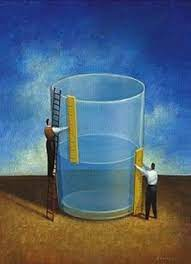 خوش بینی
جهت گیري مثبت به زندگی یا همان خوشبینی به عنوان سومین مولفه، به انتظارات مثبت نسبت به خود و دنیاي اطراف
 و همچنین نوعی سبک تبیینی خوشبینانه در مورد وقایع حال و آینده اطلاق می گردد
سبک تبیینی خوشبینانه
منظور از سبک تبیینی خوشبینانه در تعریف خوش بینی این است که:
 فرد موفقیت هاي خود را به عناصر شخصی، پایدار و درونی
 و شکستها را به عوامل بیرونی، غیرشخصی و ناپایدار نسبت می دهد
مارتین سلیگمن
مارتین سیلگمان که او را پدر روان شناسی مثبت گرا مي نامند، بیان می کند که:
 خوش بینی می تواند به عنوان يک سبک اسنادی تلقي شود که فرد، حوادث مثبت را به اسناد های کلی و پايدار و يا خودش نسبت می دهد و حوادث منفی را به عوامل خارجی، ناپايدار و موقعیت های خاص نسبت می دهد
اسنادهای بدبین ها
بدبین ها حوادث مثبت را به عوامل خارجی و موقعیت های خاص و زودگذر نسبت می دهند و حوادث منفی را به عوامل پايدار و فراگیر. 
در نتیجه اين سبک های بیانی و اسنادی متفاوت، خوش بین ها انتظارات مثبتی را در خود ايجاد می کنند که آنها را در جهت دستیابی به اهداف ترغیب می کند و به اتخاذ رفتارهای انعطاف پذير در برخورد با مشکلات کمک می کنند
خوش بینی و تفاوت آن با خودکارآمدی و امیدواری
در خوش بینی برخلاف دو عامل قبل يعنی خودکارآمدی و امیدواری که تنها به بعد درونی توجه می کردند، به عوامل خارجی هم توجه می شود. 
مثلا عاملی که می تواند باعث ايجاد و شکل گیری انتظارات مثبت گرا در يک فرد خوش بین شود، ممکن است خود و توانايی هايش يا عوامل خارجی و ديگران باشند.
وخوش بینی واقع گرا و انعطاف پذیر
در سرمايه روان شناختی، خوش بینی واقع گرا و انعطاف پذير مدنظر است. 
در خوش بینی واقع بینانه فرد به ارزيابی آنچه قادر به کسب آن نیست و آنچه می تواند به دست آورد، می پردازد 
و در خوش بینی انعطاف پذير، فرد مسئولیت را می پذيرد ولی سختی ها و چالش های آن را نیز در نظر می گیرد و در برخورد با آنها با توجه به موقعیت، انتظارات خود را شکل می دهد
خوش بین ها و رویارویی آنها با شکست ها و موفقیت ها
1- بر اسنادهای کلی تکیه کنند
 (من می توانم این موفقیت را از آن خود کنم)
2- اسناد هایشان پایدار است
(من می توانم به طور مستمر این موفقیت را از آن خود کنم)
خوش بین ها و رویارویی آنها با شکست ها و موفقیت ها
3-موفقیت هایشان را به توانایی های دورنی خود نسبت می دهند
( توانایی ها و تلاش های خودم منجر به موفقیتم شد)
4- در رویارویی با ناکامی ها، شکست خود را به عوامل ویژه بیرونی و غیر پایدار نسبت می دهند
(سختی و دشواری سئوالات موجب ناکامی من شد)
مولفه چهارم: تاب آوری
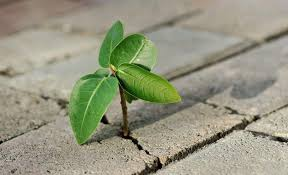 تاب آوری
آخرین مولفه سرمایه روانشناختی یعنی تاب آوري، عبارت از :
توانایی انعطاف، مسئولیت پذیري و پشتکار در مواجهه با دشواري و مشکلات و حتی وقایع مثبت زندگی 
تاب آوری، ظرفیت فرد برای پاسخ دادن و حتی شکوفا شدن در شرایط فشارزای مثبت یا منفی است
تاب آوری: قابل يادگیری و همچنین قابل توسعه
تاب آوری را به عنوان توانايی برگشت دوباره به وضعیت عادی در مقابله با مصیبت، تعارض، شکست يا حوادث مثبت، پیشرفت و مسئولیت در زندگی است
برخلاف تصورات قديمی که تاب آوری يک توانايی غیر عادی است که در افراد خاص و بی نظیر قابل مشاهده و تحسین است، روان شناسی مثبت گرا معتقد است که تاب آوری قابل يادگیری و همچنین قابل توسعه در میان مردم عادی است و می توان آن را اندازه گیری کرد
ویژگی های افراد تاب آور
1-واقعیت های زندگی را به سهولت می پذیرند
2-ایمان دارند که زندگی پر معنا است
 3- دارای توانایی چشمگیری برای وفق دادن سریع خود با تغیرات بزرگ هستند
مهارت ها ونگرش های مورد نیاز تاب آوری
1-تعهد: در رویایی با شرایط دشوار حضور در صحنه و تلاش برای برطرف کردن دشواری ها
2- کنترل: باور به اثر گذاری بر رویدادها با توجه به توانایی های خود.
3- چالش طلبی: به جای مقصر قلمداد کردن سرنوشت، رویارویی با تهدیدهای جدی برای دست یابی به موفقیت و غلبه بر تهدید ها
تفاوت­ها و شباهت­های مولفه­های سرمایه روانشناختی
تفاوت­ها و شباهت­های مولفه­های سرمایه روانشناختی
با سپاس از همراهی دلگرم کننده تان
تلفن مرکز مشاوره  و خدمات روان شناختی مهر جنوب
07633671199
تلفن موسسه آموزشی و پژوهشی آنامیس مهر جنوب
07633680163
خط همراه ویژه مشاوره 09128690169
وبسایت فروش فایل های آموزشی
Anamisfile.ir